FrindleDay 6Chapters 11 & 12
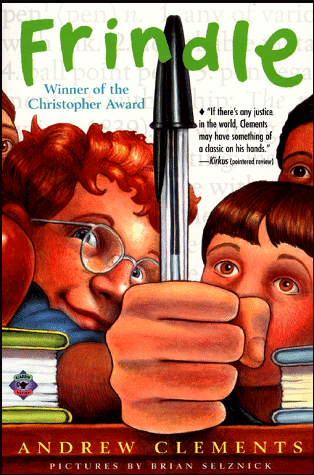 [Speaker Notes: Day 2]
Goal
I can use words I learn from a text
[Speaker Notes: Day 2]
Tell your partner about a new word you learned yesterday.
authority
Definition- right to give commands.
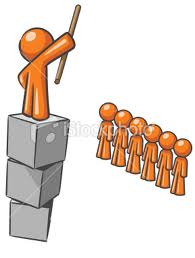 [Speaker Notes: Contextualize the word- Find it in the text
Say the word together]
disaster
Definition- something that happens suddenly and causes much loss.
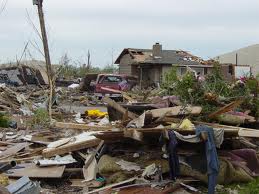 [Speaker Notes: Contextualize the word- Find it in the text
Say the word together]
Write a sentence to show you know what each of these words mean.
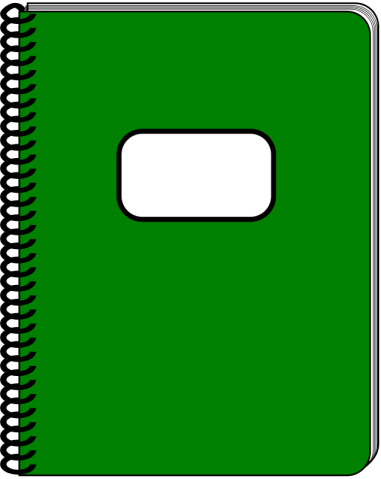 The man showed authority by…

The tornado was a disaster because…
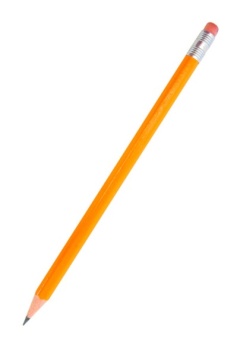 [Speaker Notes: Application-
Students need an opportunity to use the words they just learned from the text.]
Goal
I can use words I learn from a text